Az egészség receptje – Eredeti ájurvéda
Az Ájurvéda elvei alapvetően természet közeliek, szigorú kereteket, fegyelmezettséget kívánnak.

Az ÉN a központja a természettől való eltávolodásnak!
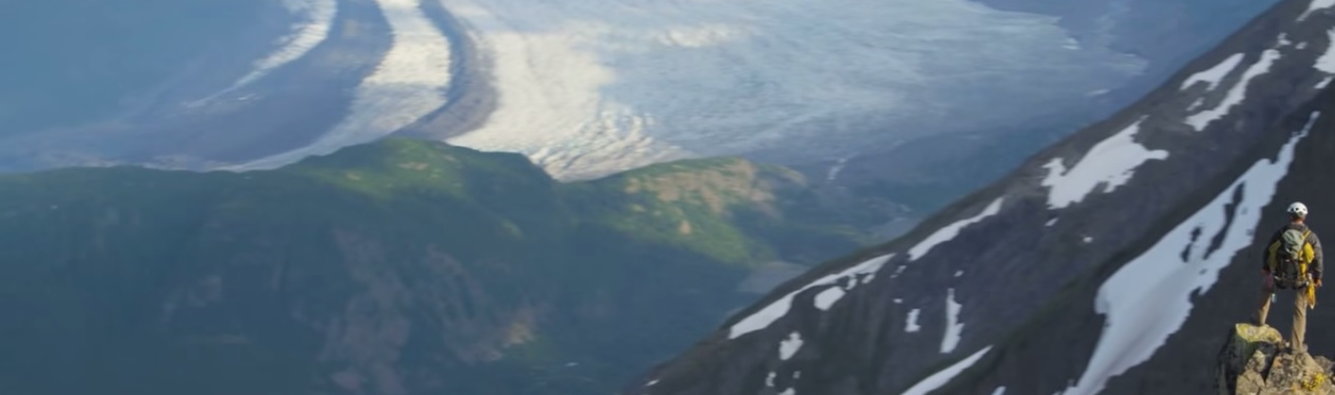 Az egészség receptje – Eredeti ájurvéda
A dósák egyensúlya nem egyenlő eloszlást jelent!

„Amennyiben alapvető tulajdonságainkkal harmóniában élünk, a dósák szervezetünk tökéletesen összehangolt hangszereiként működnek, amelyek segítenek feladataink teljesítésében, vágyaink és céljaink elérésében.”
Az egészség receptje – Eredeti ájurvéda
A dósák egyensúlya minden embernél különböző és egyedi, mint egy ujjlenyomat

A dósák egyedi mintája határozza meg
 test-lélek rendszerünket
 hogyan cselekszünk
 hogyan reagálunk
 hogyan betegszünk meg
Váta aldósáinak lokalizációja
Prána Váta – fejtől a szívig
Udána Váta – köldöktől az orrig
Samána Váta – patkóbél, az Agnihoz közel
Apána Váta – köldöktől a combokig
Vyana Váta – fő székhelye a szívben és az egész testben
A Váta aldósáinak funkciói
Prána – életerő, támogatja az értelmet, szívet, érzékszerveket, az öntudatot, a köpést, tüsszentést, böfögést, nyelést, légzést
Udána – beszéd, éneklés, erő, energia, szilárdság, arcszín, memória
Samána – keringeti az Agnit mindenhol, védi az emésztést
Apána – eltávolítja a székletet, szelet, vizeletet, spermát, menstruációs vért
Vyána – általános mozgás a testben, feszítés, hajlítás, pislogás, keringés
A Pitta aldósáinak lokalizációja
Páchak – főként a patkóbélben, a gyomor és a vékonybél egy részében
Ranjak – májban, lépben, gyomorban és a vékonybélben
Sádhak – a szívben és az agyban
Álochak – szemek és a látórendszer
Bhrájak - bőr
A Pitta aldósáinak funkciói
Páchak – az étel megemésztése, az Agni fenntartása a testben
Ranjak – immunitás, emésztés
Sádhak – vágyak teljesítése, intelligencia, tudásszomj, memória, ego, lelkesedés, energia, téveszmék távol tartása
Álochak – külső és belső látás ( intuíció )
Bhrájak – a bőr színének különböző árnyalatai és ragyogása, a bőrön keresztüli felszívódás, masszázs hatásának feldolgozása, fürdés, folyadék bedörzsölése a fájdalom enyhítése céljából
A Kapha aldósáinak lokalizációja
Kledak – vékonybél és gyomor
Avalambak – szív és alsó hát, ágyéki szakasz
Bodhak – száj és torok
Tarpak – szív és gerincoszlop, tarkó tájék
Shleshak – ízületek és minden csatlakozás a testben
A Kapha aldósáinak funkciói
Kledak – az étel benedvesítése és az emésztés kezdete
Avalambak – a szív és az ágyéki gerinc védelme
Bodhak – a nyelv nedvesítése, az ízek érzése, nyálelválasztás
Tarpak – az elme, az érzékszervek, a motoros szervek táplálása, a fej „kenése”
Shleshak – az ízületek benedvesítése, kohézió és összeköttetés az egész testben
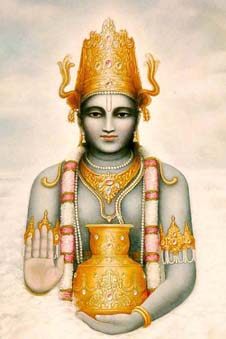 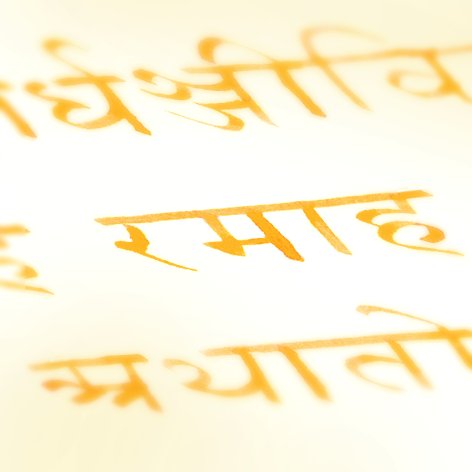 Az egészség receptje – Ájurvéda
A dósák a biokémia szemszögéből
Váta Dósa  
Jelátviteli útvonalon szabályozott sejtnövekedés, Differenciáció, Sejthalál, Tápanyagok mozgása 
Pitta Dósa
Energiaszint fenntartása, Immunitás, Enzimek, hormonok, növekedési faktorok működése, Növekedési faktorok, Alapanyagcsere
Kapha Dósa
Anabolikus folyamatok, Makromolekulák bioszintézise,  Gének koordinációja, Fehérje funkciók
Eredeti ájurvéda
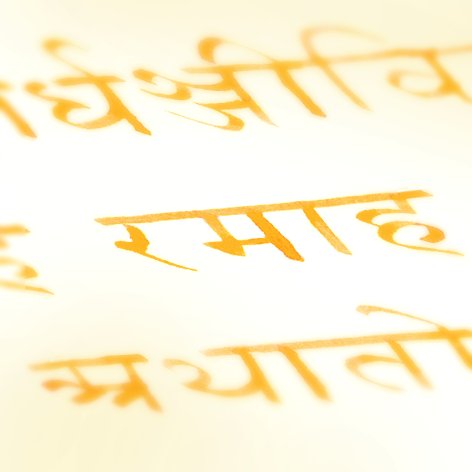 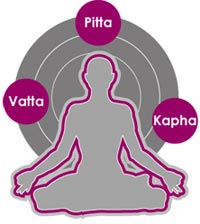 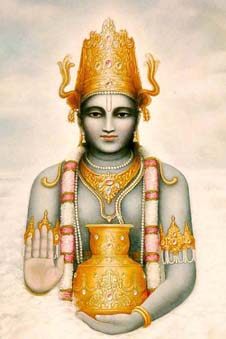 Ojas: Az életerő, vitalitás, sugárzó egészség és csillogás

- immunrendszer
- életerő, a hosszú élettartam és az általános jólét
- szöveti táplálás
- alapanyag az öt érzékszerv működéséhez
- kötőszöveti kenő folyadék

A szív a székhelye az ojasnak (10 ér vezeti az ojast (mahaphala). 

Befolyásolja:
- élelmiszer felvétel
- érzéki benyomások

Ojas
Szín: ghee
Íz: méz
Szag: sült rizsszem.
Eredeti ájurvéda
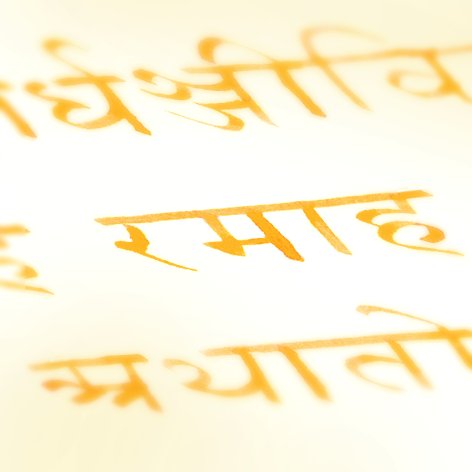 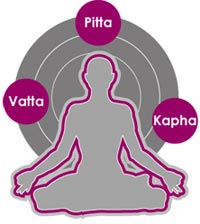 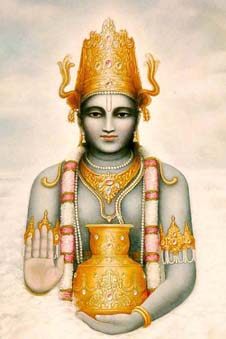 Jelek, melyek az egészséges Ojast mutatják:
- Tiszta ragyogó arcszínt
-  Erős immunitást a fertőző betegségekkel szembe (ritkán megbetegszik)
- Vidámság, energia és lelkesedés,
- Fiatalság
- Magas stressz küszöb,
- Mentális tisztaság
- Kreativitás
- Higgadtság

Gyengült Ojas jelei:
    Félénk,   Gyenge,    Aggódó,   Depressziós és mindig aggódik,    Hiányzik a csillogás / sápadt arcszín
    Rossz étvágy,     Fáradtság érzés,     Leépülés,     Érzékszervi rendellenességek
Eredeti ájurvéda
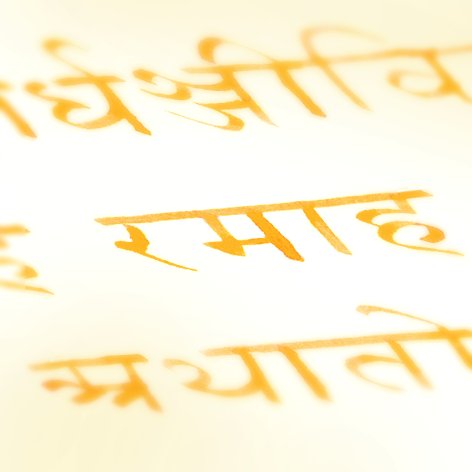 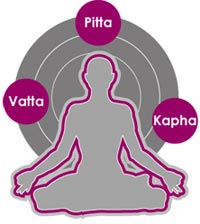 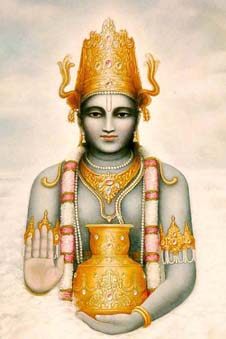 Mi gyengíti Ojas?

- túlevés
- korábbi még nem megemésztett ételek
- rossz minőségű élelmiszerek
- állott ételek, konzervek, erjesztett élelmiszerek (sajt, hús, rendszertelen táplálkozás)
- túlzott testmozgás
- erőltetett böjt
- negatív érzelmi stressz (szorongás, harag, szomorúság, bánat, gyűlölet, féltékenység, régóta fennálló harag, félelem, bánat)
- rossz szokás (alkoholfogyasztás, a dohányzás, az alváshiány)
- túlzott ürítés
- életkor
- túlzott nap és szél
- túlzott szexuális aktivitást.
Eredeti ájurvéda
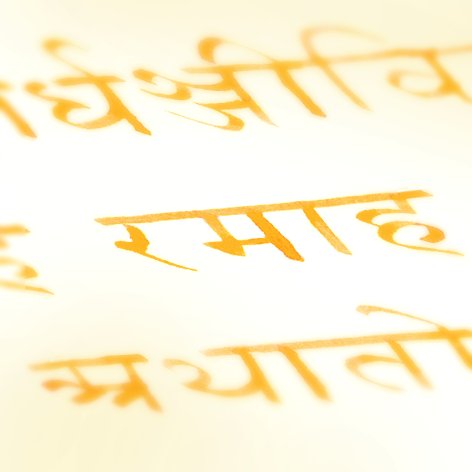 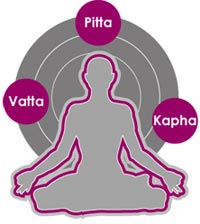 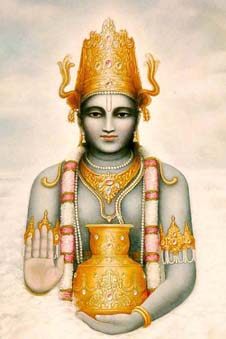 Mi segíti vagy revitalizálja az Ojast?

-10 tulajdonság (édes, hideg, lágy, puha, zsíros, viszkózus, nyálkás, nehéz, nyugodt és világos). 

- Szattvikus étrend (tehéntej, ghí, gyümölcs, rizs, édes ételek, datolya, természetes magvak és diófélék, áztatott mandula)

- Mértékletesség gyakorlása és diéta
- Megfelelő étkezés
- Rasayanak, drágakövek.
- Pozitív gondolkodás, meditáció
Eredeti ájurvéda
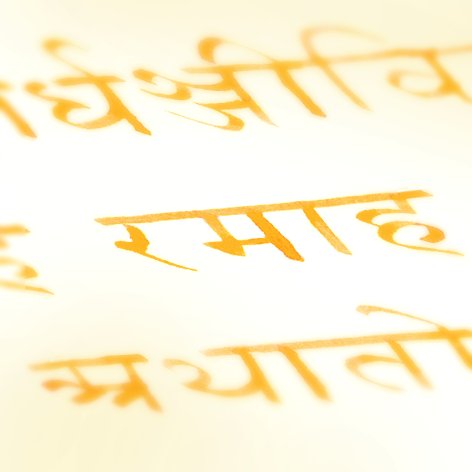 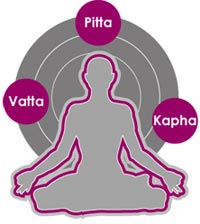 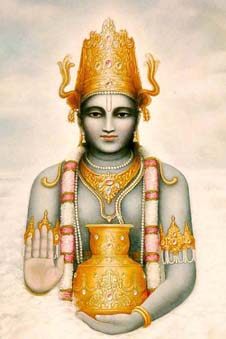 Mi Tejas?

Belső ragyogás, aura, csillogás az ember szemében, az egyértelműség, a vakmerőség, bátorság, intelligencia, megértés (megértés a sejtek szintjén). 
Ez a finom és pozitív lényege a pittának és felelős az emésztésért és az anyagcseréért.
Tejashoz lehet hasonlítani a hormonokat és az aminosavakat, amelyek szabályozzák a sejtek anyagcseréjét.

Ha magas a Tejas, kiégetheti a Ojast (mint ahogy a tűz elpárologtatja  vizet)
Sclerosis multiplex ( myelin hüvelyének ojas része a víz elemmel van kapcsolatban és egy időben magas tejas is van, mely tűz elem).
Eredeti ájurvéda
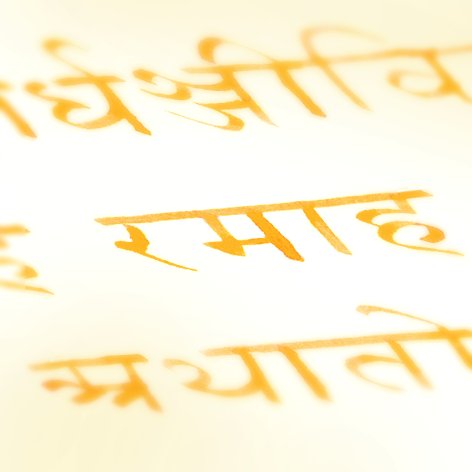 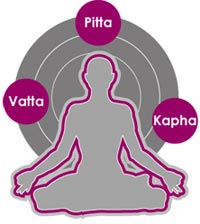 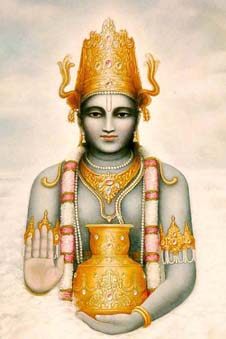 Negatív gondolkodás csökkenti az
- ojast
- tejast
- pránát
- immunrendszert
- lép funkcióját és a nyirokrendszert
A csecsemőmirigy közel van a szívhez székhelye az érzelmeknek, így a negatív érzelmi zavar befolyásolja a csecsemőmirigy működését és így az immunrendszert.

Tejas csökkentő tényezők:  Túlzott beszéd,   Pszichológiai / érzelmi egyensúlyhiány,   Negatív gondolkodás
Eredeti ájurvéda
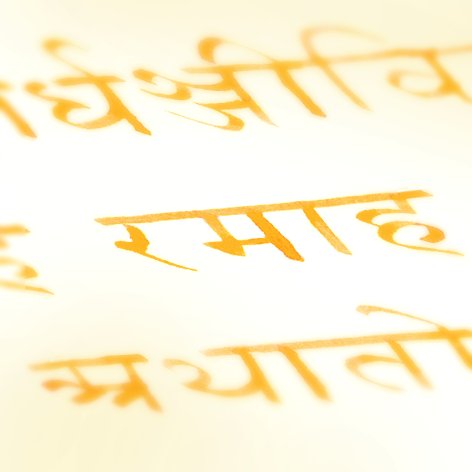 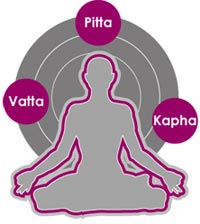 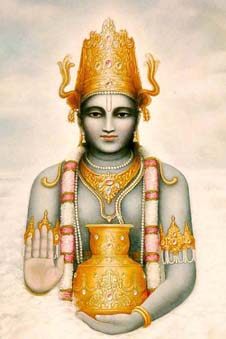 A Tejas-t erősíthetjük:
- pozitív gondolkodás, - meditáció, - mantra, - lótusz ülés
- gyakorlati tudatosság a gondolatok, szavak és cselekvés területein
- a túlzott és negatív beszéd kerülése

Valamint :
- Trikatu (fekete bors, hosszú bors, gyömbér)
- Gyömbér +citromlé + só
- Bitter ghee

Nagy Pitta esetén a Tejas nem növelhető, ilyenkor javasolt inkább hűtő terápia (kardamom, édeskömény)
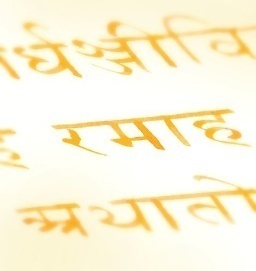 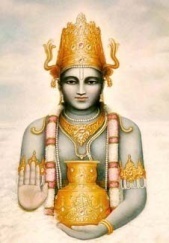 Az egészség receptje – Ájurvéda
Hét Dhatu – a hét testszövet
„Dosha Dhatu Mal Moolam He Shareeram”
	
Dhatu – „dha” szankszrit szóból származik, jelentése, „ami a testet formálja”
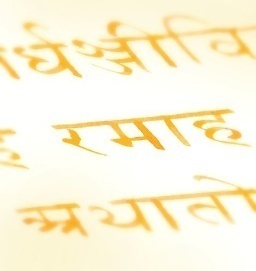 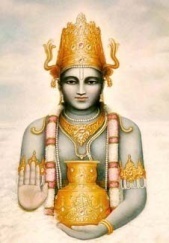 Az egészség receptje – Ájurvéda
Hét Dhatu – a hét testszövet
Vayu-levegő
Agni –tűz
Jala - víz
Prithvi – föld
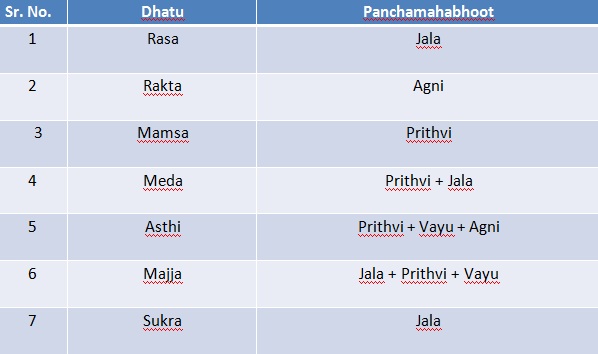 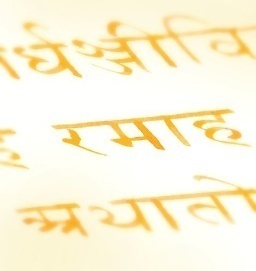 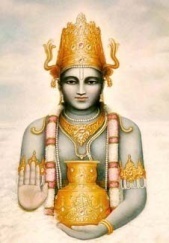 Az egészség receptje – Ájurvéda
Hét Dhatu – a hét testszövet
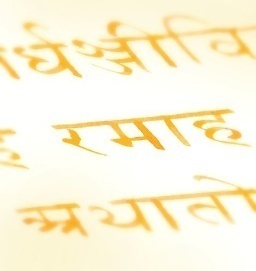 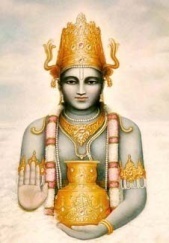 Az egészség receptje – Ájurvéda
Dhatu – Upadhatu
Rasa Upadhatu:
Bőr legfelsőbb rétege, anyatej, menstrum
Rakta Upadhatu:
erek, kötőszövet
Mamsa Upadhatu:
- szalagok, inak, simaizom
Meda Upadhatu:
- Bőr 6 rétege, bőr alatti zsírszövet
Asthi Upadhatu:
- fogak, porc
Majja Upadhatu:
- könny
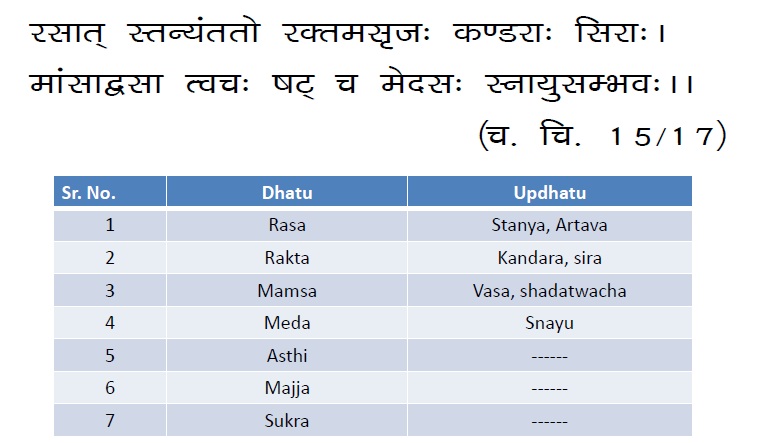 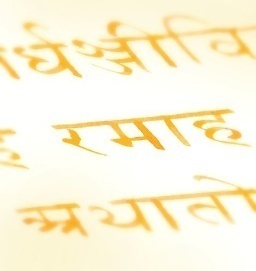 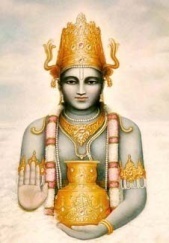 Az egészség receptje – Ájurvéda
Dhatu – Mala
Rasa Mala:
Kapha (nyák)
Rakta Mala:
 Pitta
Mamsa Mala:
- fülzsír, orrváladék, foglepedék, folyás
Meda Mala:
- izzadság
Asthi Mala:
- hajak, köröm
Majja Mala:
- szem váladék, széklet nyák
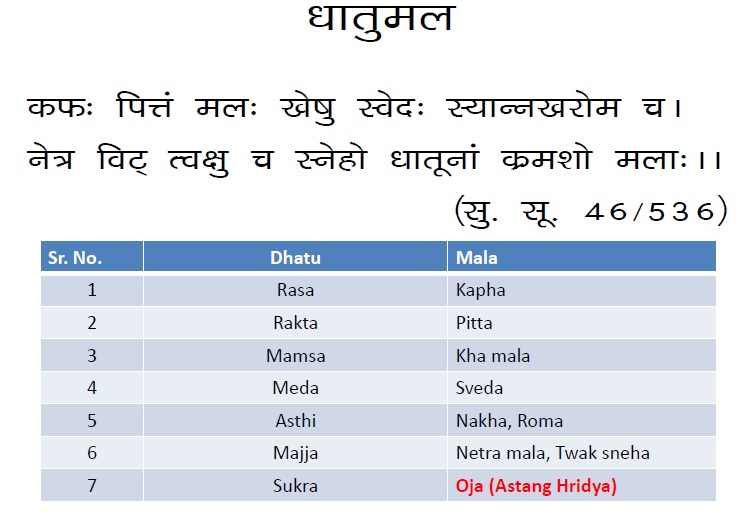 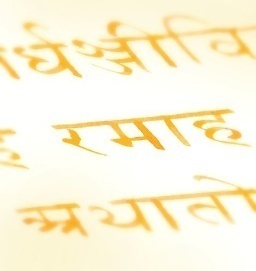 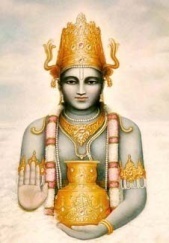 Az egészség receptje – Ájurvéda
Hét Dhatu – a hét testszövet
Dhatu” – szöveti „dhatu” „egymásba” alakulás teóriái:

„ksira-dadhi” – „tej –aludtej” átalakulás analógiája 

2. „kedara-kulya” – „termőföld-öntözőcsatornácskák” működésének analógiája

3. „khale-kapota”- „galamb és a termésmagok megfigyelésének” analógiája
Méregtelenítés - Az Ama kezelése
Az Ama tünetei:
Ízérzékelés, étvágy romlása
Emésztési problémák
Lepedékes nyelv
Rossz szájszag
Gyengülés, elnehezülés, lethargia
Csatornák, erek elzáródásai
Salakanyagok felgyülemlése
Kellemetlen testszag, bűzös vizelet vagy széklet
Mély, nehézkes, tompa pulzus
Dekoncentráltság, zavarodottság, depresszió, ingerlékenység
Méregtelenítés - Az Ama kezelése
Az Ama-ban gyökerezik a legtöbb megfázás, láz, influenza, legyengült immunrendszer, allergiák, szénanátha, ízületi gyulladások, cc.
Az erősítő vagy fiatalító kúrák csak akkor hatnak, ha már a test megszabadult az Ama-tól
Keserű vagy pikáns ízű gyógynövényekkel az Ama enyhíthető, megállítható a fejlődése
A pikáns íz, ami tűz és levegő kombinációja elégeti és kiirtja az Ama-t
Édes, sós, savanyú ízű anyagok növelik az Ama-t
Mivel az Ama fő sajátossága a nehézség, elsősorban könnyű jellegű gyógynövényekkel és diétákkal kezelik, hasznos a koplalás amíg a nyelv megtisztul és az étvágy visszatér